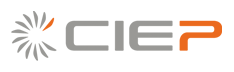 Transparency inMexican FederalRevenues
Centro de Investigación Económica y Presupuestaria (CIEP)
Héctor J. Villarreal 
December, 2015
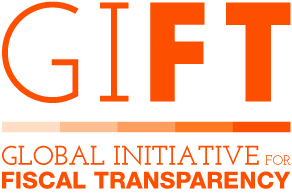 Agenda
Background
Transparency Criteria under International good practices.
Fundamental issues to improve revenues transparency.
Conclusions
Background
Mexican tax rates are not particularly low. However, its fiscal non-oil revenues (including social security contributions) barely surpass 13 percent of GDP.

There are several possible explanations: low compliance rates, a large informal sector, a narrow tax base, a system full of loopholes that allows people to evade taxes, a concentrated income distribution, and others.
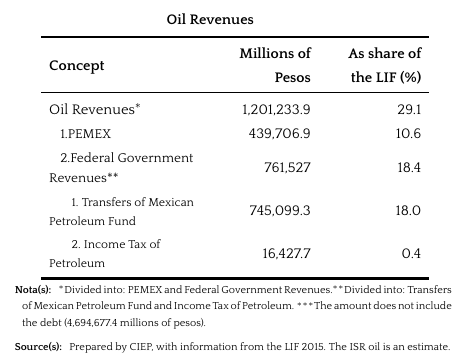 Transparency Criteria
Fiscal Reporting
 For example, although there are two large companies in 3the budget (PEMEX and CFE) their revenue is not generally available to the government.
Quarterly Federal Tax Report, monthly preview, subnational monthly report. - When important deviations of observed values occur with respect to forecasts, explanations (when presented) are oversimplified. 

Forecasting and Budgeting
“Criterios Generales de Política Económica” (CGPE). The latter is like a road map where SHCP explains the assumptions behind revenue and expenditures estimates. However, in some of its arguments it can be loose, or not follow a consistent logic. Some of the numbers it presents rely on information that is for exclusive use by SHCP. 

Fiscal Risks
 Periodic reports on public debt (federal government; state governments; and accounting reports from public companies).
The Mexican Central Bank assesses macroeconomic risks systematically. The hardcore analyses are basically restricted to internal use by the bank.
Transparency Criteria
Natural Resources Revenues
Scenarios are rarely backed with numbers or include contingency plans.
One of the obstacles to creating scenarios is the limitation established by the Law. in the development of the LIF, the price of oil is determined.
 PEMEX publishes on its webpage a section dedicated to investors. There is data about the governance of PEMEX, financial information, debt amounts, operative information, and information for the regulators. 
It includes reports made for the Security Exchange Commission and the National Banking and Securities Commission (CNBV, for the Spanish acronym). It also publishes an annual report explaining all the financials and operation of PEMEX and its subsidiaries.
Transparency Criteria
Revenue Transparency Reform
Fiscal Expenditures
 Mexico has a Fiscal Expenditure Budget. It defines tax expenditures, presents a general analysis of the main characteristics of the measurement of tax expenditures in Mexico. Also, it includes the results for each concept, classifying tax and type of treatment, as well as an analysis of the social and economic benefits associated with these tax expenditures. Least, describes the differential treatments included in the PGF, sources of information used for estimation, and the legal reference that supports them.
 It should be clear that the benefits intended are cost-effective when compared to possible benefits from policy programs in the budget, including administrative costs. The incidence of the fiscal expenditures needs to be considered, both in relative and absolute terms. 
 the report (outsourced) by the government relies on secondary sources. 

Replicable Macroeconomic Forecasts
The considered variable is estimated (or generated) by the same agent that designs the budget.
Transparency Criteria
Public Contingent Liabilities
The risks associated with these liabilities are directly related to the demographic transition that is happening in México.
In Mexico’s budget, the government has three budgetary programs to address contingent liabilities: “Contingencias Económicas” , “Programa de Seguro para Contingencias Climatológicas” , “Programa de Atención a Situaciones de Contingencia Laboral” accounting for a total of $1.13 billion pesos.  
This funding is tiny when compared to pensions or health requirements. 
The need for comparable units and standards plays a key role in aggregating the complete set of public contingent liabilities.

Fiscal Council 
Mexico has the Center for Public Finance Studies (CEFP), which is the Parliamentary Budget Office. The basic problem is the lack of long-term projections at this center. The CEFP’s mandate can be modified and the center can be provided with financial and technical independence. This change could happen within a three-year period.
Challenges to transparency
Some information that is only available to the executive branch of government (cost structure of the programs, number of beneficiaries of some programs, how the beneficiaries were selected.
Administrative information on revenues is not available to the public.
Some programs do not have rules of operation.
Evaluations of economic effects are almost non-existent.
Deviations in revenues or expenditures are barely monitored by Congress. 
Analyses of fiscal sustainability and intergenerational incidence are one of the most important missing elements in the Mexican Fiscal System.
The estimation of fiscal expenditures is obscure, and most of them are not directly linked (at least explicitly) to policy issues.
The budgetary process does not aid transparency. Budgetary discussions do not happen on a permanent basis in Congress. The ten-week period where both phases (revenue and expenditures) are expected to occur is a short time span.
Conclusions
There are several important efforts by the Mexican government to improve its fiscal transparency on revenue. Although, there is still ample room for improvement. 

The Mexican government produces many of the reports suggested by international organizations. However, the quality and appropriateness of these reports vary considerably.
Revenue decisions are centered overwhelmingly on the Finance Ministry. The role of the legislative branch is marginal. Participation by civil society is extremely limited. 
The econometric models that back estimates and forecasts are not available outside the Finance Ministry. 
With limited technical resources and information, it would be rather difficult for legislators to have more influence. The auditing process, but it is not timely and has no legal implications, it is still very restricted in terms of real incidence. 
Risk assessment do not present detailed scenarios or discuss the methodology employed to evaluate risks. 
There is a lack of long-run assessments. 
Evaluations external to the Finance Ministry are scarce and do not take place on a regular basis.
Debt reporting has improved considerably.
The recent energy reform improved transparency in both the electric and hydrocarbon sectors.
Centro de Investigación Económica y Presupuestaria
T. (55) 53.40.86.88 / F. (55) 11.07.07.64